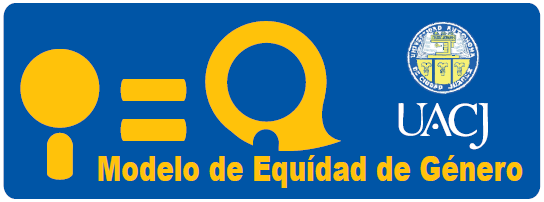 Acoso y Hostigamiento sexual
La manera de entender y abordar un problema resulta vital para solucionarlo.
La forma en la que se defina el acoso y hostigamiento sexual será decisiva para impulsar acciones efectivas de prevención y atención.
Violencia basada en el género
Es todo acto de agresión física, psicológica, económica o patrimonial que se produzca entre las personas justificado en las diferencias de poder, autoridad y subordinación existentes entre mujeres y hombres (o lo que lo simboliza)
Algunas practicas de esta violencia son: Violación y agresión sexual; violencia doméstica; tráfico sexual; embarazo forzado, esterilización forzada, entre otras.
Hostigamiento sexual
En el artículo 13 de la Ley General de Acceso de las Mujeres a una Vida Libre de Violencia se define el hostigamiento sexual como el ejercicio del poder que se realiza en el marco de una relación de subordinación laboral y/o escolar. Se expresa en conductas verbales, físicas o ambas, relacionadas con la sexualidad y de connotación lasciva.
Hostigamiento
“Consiste en cualquier tipo de acercamiento sexual no deseado, requerimientos de favores sexuales y cualquier otra conducta verbal o física de naturaleza sexual”
Puede surgir:
Entre compañeros de trabajo

De visitantes

De supervisores a subordinados
http://www.youtube.com/watch?v=RvoSTBE2epM
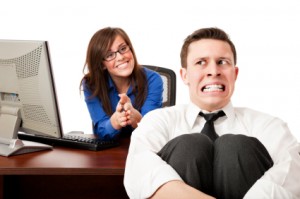 Acoso sexual
En el mismo artículo se explica que el acoso sexual es una forma de violencia en la que, si bien no existe la subordinación, hay un ejercicio abusivo de poder que conlleva a un estado de indefensión y de riesgo para la víctima, independientemente de que se realice en uno o varios eventos. 
El acoso y el hostigamiento sexual refieren conductas castigadas que violan la integridad y la libertad psicosexual de las personas.
Ambas consisten en insinuaciones o comportamientos verbales o físicos de índole sexual, indeseadas para quien las recibe. 
El acoso sexual es una forma de discriminación por razón del género, tanto desde una perspectiva legal como en su concepto. Si bien los hombres pueden ser también objeto de acoso sexual, la realidad es que la mayoría de las víctimas son mujeres.
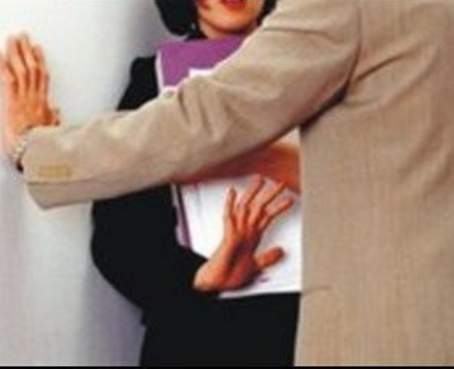 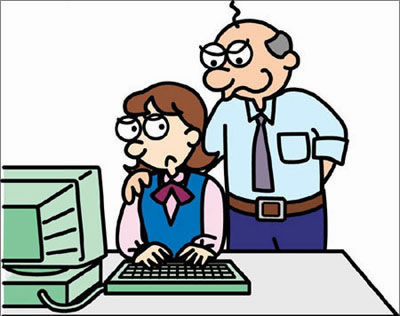 Acoso Sexual
El problema guarda relación con los roles atribuidos a los hombres y a las mujeres en la vida social y económica que, a su vez, directa o indirectamente, afecta a la situación de las mujeres en el mercado del trabajo
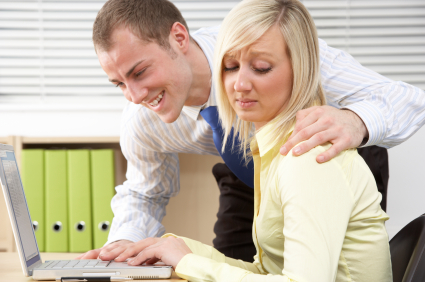 Componentes en la definición de Hostigamiento sexual
Subordinación laboral
	El hostigamiento se cobija en una relación jerárquica de autoridad y subordinación que se produce entre el acosador/a y quién es acosado/a. Por ello, la ley destaca que se trata de un acto de poder, el cual viene dado por el abuso de la autoridad en la creación de ambientes o situaciones que obligan a la persona acosada a soportar el asedio de la persona hostigadora.
Componentes en la definición de Hostigamiento sexual
Comportamiento de tono sexual:
	Este elemento es clave porque lo característico de este problema radica en que se manifiesta mediante conductas que violentan los límites personales en relación al contacto físico y la sexualidad, la cuál es un ámbito íntimo y personal que debe ser compartido mediante la aceptación expresa y consciente de cada persona.
Otros elementos
NO RECIPROCIDAD de las conductas sexuales, el hostigamiento sexual consiste en el acorralamiento y fastidio que implica la demostración unilateral de deseos sexuales de una persona hacia otra. 
Consecuencias del hostigamiento sexual, las cuáles pueden tener efectos discriminatorios para quién lo padece.
¿En qué sentido el hostigamiento discrimina?
Es un acto de discriminación, en tanto las personas hostigadas tengan razones para pensar que su negativa podría causarle problemas en el trabajo, en la contratación, ascenso o inclusive en el propio desempeño de sus actividades. Es decir, la discriminación ocurre porque el hostigamiento afecta el derecho al trabajo; lesiona la trayectoria y el acceso de las personas a las oportunidades de desarrollo profesional y laboral.
Conductas que pueden constituir el acoso y hostigamiento sexual
Verbales
	Piropos, insinuaciones sexuales, comentarios sugestivos o alusivos a la apariencia física o forma de vestir, burlas, chistes o preguntas alusivas a lo sexual o a la vida personal, insultos, amenazas implícitas o explícitas de despido, propuestas sexuales, insinuaciones, invitaciones a citas.
Conductas que pueden constituir el acoso y hostigamiento sexual
No verbales

	Miradas insistentes, sugestivas o insultantes a distintas partes del cuerpo, silbidos, sonidos, gestos, imágenes o dibujos ofensivos y denigrantes en carteles o calendarios.
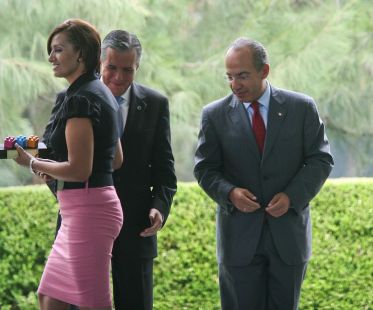 Conductas que pueden constituir el acoso y hostigamiento sexual
Físicas

	Contactos innecesarios y no deseados, Incluye tocamientos, pellizcos, roces corporales, besos, apretones, manoseos, abrazos o caricias, así como cualquier otro tipo de agresión que implique presionar o forzar al contacto físico o sexual e incluso el intento de violación o la realización de ésta.
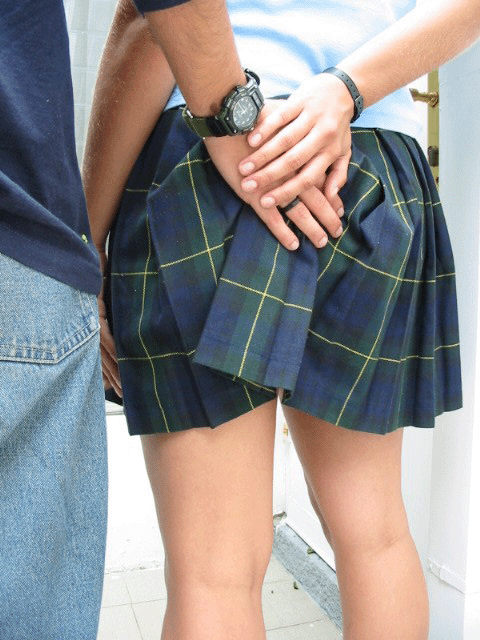 Conductas que pueden constituir el acoso y hostigamiento sexual
Virtuales

	Envío de mensajes por correo electrónico o de texto en teléfonos celulares con imágenes y/o contenido sexual, o imágenes de mujeres desnudas o con poca ropa como protectores de pantalla en la computadora.
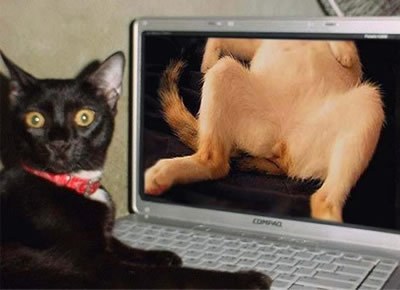 Itinerario del hostigador
Mujeres más afectadas por el hostigamiento sexual
Las jóvenes que recién inician su trayectoria laboral
Las divorciadas, separadas o viudas
Las mujeres de recién ingreso, sin importar la edad
Las mujeres que participan en trabajos precarios, sin contrato colectivo de trabajo o en ambientes en que predominan los hombres
Mujeres con alguna discapacidad física
Las mujeres indígenas
Comportamiento de la persona hostigada
Causas del hostigamiento sexual
Estereotipos de género en torno a la sexualidad 
Tolerancia institucional, falta de sanción moral e impunidad
Falta de mecanismos de prevención, atención y sanción
Falta de una cultura de denuncia por miedo a represalias o despido
Las mujeres en primera instancia son juzgadas por sus comportamientos morales en relación a la sexualidad, antes que considerar el papel del agresor en espacios vitales de las personas. 
	De esta forma, no sólo son culpabilizadas, sino que además son castigadas al exigirles que demuestren que su conducta y su moral no provocaron la agresión y cuando deciden denunciar, son ellas quienes deben aportar las pruebas de las conductas masculinas de acoso y hostigamiento sexual.
Consecuencias
A nivel individual, institucional y social

Pueden ser en el ámbito de los Derechos, la Salud, lo Laboral o lo Familiar
Consecuencias
Consecuencias
Consecuencias
¿Qué no es el acoso y hostigamiento sexual?
Acoso laboral o mobbing


Coqueteo
Mobbing
El acoso laboral conocido con el término anglosajón mobbing consiste en acciones de intimidación moral, social o psicológica de forma sistemática y persistente que atentan contra la dignidad o la integridad de las personas en sus lugares de trabajo. 
	Constituye una forma muy frecuente de violencia que se produce en el ámbito laboral y puede ser ejercida por agresores de jerarquías superiores, iguales o incluso inferiores a la víctima.
Conductas típicas del Mobbing
Asignar tareas o proyectos con plazos que se saben imposibles de cumplir 
Sobrecargar de trabajo selectivamente a la víctima 
Tratarle de una manera diferente o discriminatoria, usar medidas exclusivas contra él/ella, con vistas a estigmatizarlo(a), excluirlo(a), discriminarlo(a) o ridiculizarlo(a) 
Ignorar a la víctima 
Monitorear o controlar malintencionadamente su trabajo con vistas a atacarle o a encontrarle faltas o formas de acusarle de algo 
Invadir la privacidad del acosado –interviniendo su correo, su teléfono, revisando sus documentos o archivos, etc. 
Animar a otros compañeros(as) a participar en cualquiera de las acciones anteriores mediante la persuasión, la coacción o el abuso de autoridad
El coqueteo
Mediante el coqueteo, las personas expresan su deseo o interés sexual o emocional hacia otras. El mismo implica el despliegue de miradas, mensajes corporales, verbales o insinuaciones que le hacen saber a la persona que los recibe, que es objeto de la simpatía y atracción de quien los emite. En suma, se trata de un comportamiento propio de la sexualidad humana que puede ser reconfortante y estimulante siempre y cuando sea mutuamente aceptado. En algunas ocasiones, el coqueteo es el preludio de un encuentro sexual ocasional o de una relación de pareja. Esta forma de interrelación humana también es conocida como ligue, ligar o flirtear.
Política UACJ
La UACJ comprometida hacia la igualdad da a conocer a la comunidad universitaria su nueva política de Equidad:
 
La Universidad Autónoma de Ciudad Juárez con base en su  perspectiva humanista y de justicia social  valora las diferentes expresiones y manifestaciones de la vida humana, busca  consolidar  su identidad y  valores  comprometiéndose a fomentar la convivencia armoniosa entre hombres y mujeres en un  ambiente de respeto a la diversidad  libre de hostigamiento, violencia y cualquier práctica discriminatoria, fomentando en toda la comunidad universitaria el  mejoramiento de la calidad de vida,  condiciones de trabajo dignas e igualitarias  y un  clima organizacional armónico, en un entorno de respeto y equidad a través de procesos de planeación participativa, la aplicación de la normatividad, la mejora continua de los procesos administrativos y difundir oportunamente los avances de la comunidad universitaria en torno a los problemas de género y la equidad.
Base legal para prevenir el Hostigamiento y Acoso Sexual
Ley General de Acceso de las Mujeres a una Vida Libre de Violencia: En el artículo 13 del mismo ordenamiento legal se señala que el hostigamiento sexual es el ejercicio del poder, en una relación de subordinación real de la víctima frente al agresor en los ámbitos laboral y/o escolar, el cual se expresa en conductas verbales, físicas o ambas, relacionadas con la sexualidad de connotación lasciva. Por su parte, el acoso sexual se define como una forma de violencia en la que, si bien no existe la subordinación, hay un ejercicio abusivo de poder que conlleva a un estado de indefensión y de riesgo para la víctima, independientemente de que se realice en uno o varios eventos		 

Nota consultada en la página Web 
http://www.eluniversal.com.mx/cultura/w135944.html   , el 17  de abril de 2009.
¿A dónde acudir?*Defensoría de los Derechos UniversitariosICSA, Edificio W, 2do. PisoResponsable: Dr. Víctor Orozco Orozco*Centro de Justicia para MujeresSanders # 310, Col. Sta. RosaTel.- 629-33-00 Ext. 58100